Leaving No One Behind !
Why is it a Spectacular Ambition?
OR
What is the ‘BIG DEAL’ ?
Abhijit Das
The Evaluators’ Conundrum…….
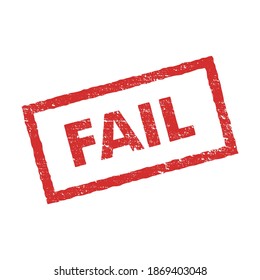 Lofty Goals and Modest Achievements
Grand Aspirations
Human Rights for All
Health For All by 2000 , Education for All 2015…….
Rights based Development
Rio Conference, Vienna Conference, Cairo Conference, Beijing Conference…….
Development with focus on the Poor
Millennium Development Goals (MDGs – 5 Goals)
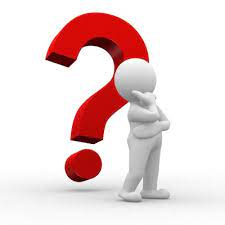 Sustainable Development for All ( Include the Non-Poor BUT Leave No One Behind)
Sustainable Development Goals ( 17 Goals – Numerous Indicators)
HOW TO MAKE THIS WORK
Why are ‘slow’ progress and ‘modest’ achievements NOT ENOUGH ?
Foundational Experiences
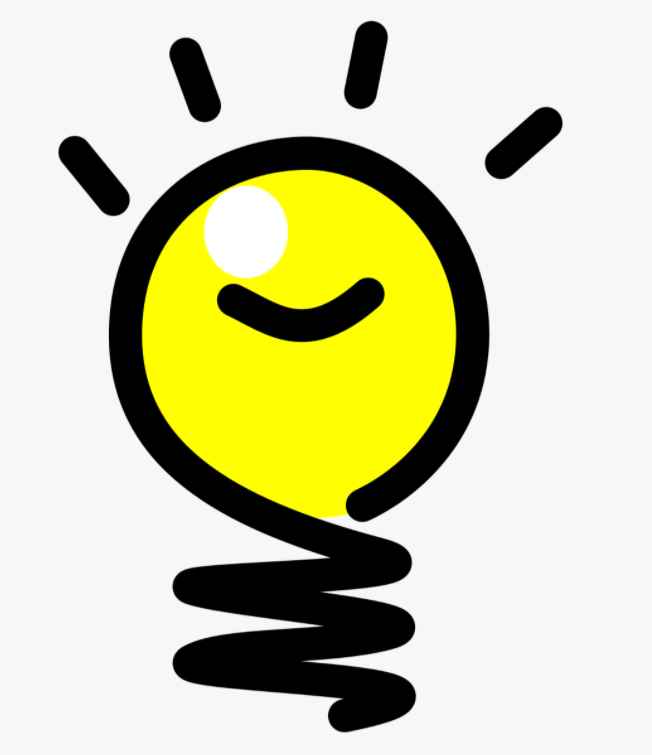 The Story of Rani Jaiswal 

The story Behind the 
Indicators

The Case of ‘Typhoid Pneumonia’
 
Understanding 
Context
Between Poor and the non- Poor
Women and Men
The ‘minorities’ and the ‘Majority’
Community and its Traditional Leaders
The Service Provider and the Service Seekers

The Beholden and to Whom they are Beholden in 
Very Diverse and Hierarchical Societies
‘Development’ Changes Relationships !
It is all about
 POWER
Understanding the Limits to Benevolence and Pushback
People Have a Whole Range of ‘Undesirable’ Behaviours
THEY……
Marry their daughters too early
Have too many children
Don’t use contraceptives
Don’t go to hospital for medical care, go to traditional / informal providers
Don’t practice hygiene – handwashing, open defecation
Don’t take medicines as prescribed
 etc…..
A CommonProgramme Approach
HOW TO CHANGE PEOPLE TO FIT INTO OUR ‘MODEL BEHAVIOUR’ ?
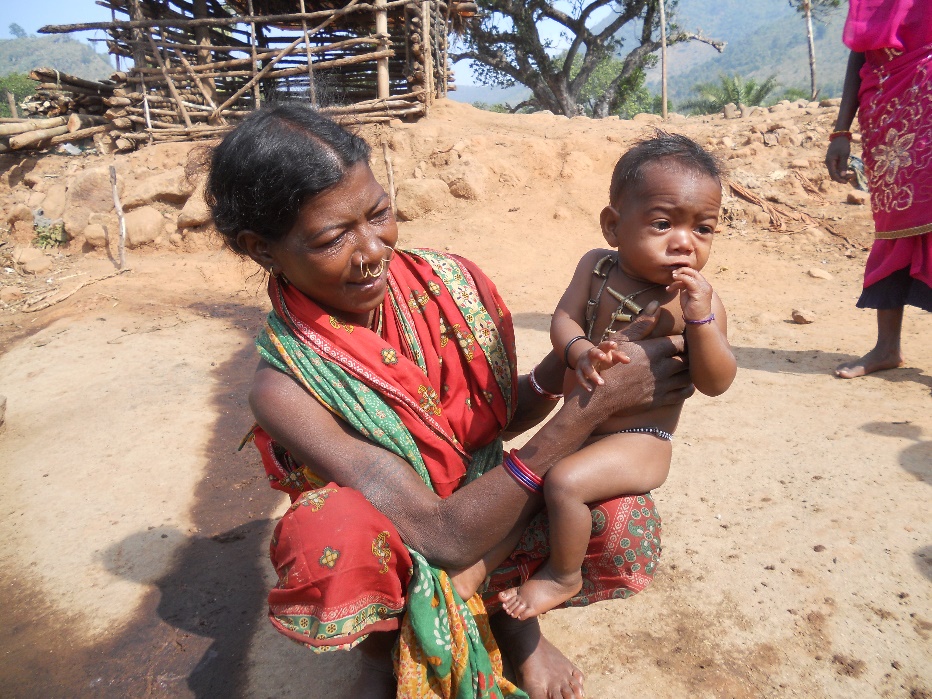 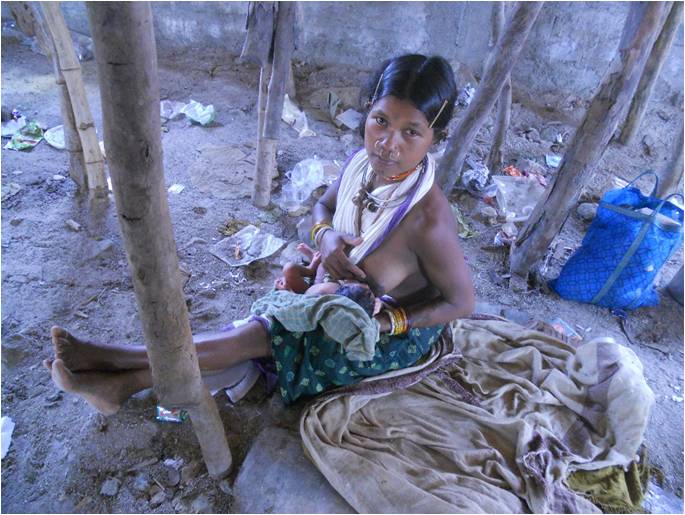 Will the same range of services work for all? 
Institutional delivery
Skilled Attendant
Referral Transport
Emergency Obstetric Care
	
	How? Why?
Reality of the Lives of the Most Marginalised ( Kalyansinghpur Bl. Raygada District, Odisha)
[Speaker Notes: This study was conducted in Kalyansinghpur block of the mineral rich and densely forested district of Rayagada in southern Odisha, where STs comprise 56% of the population. Study was conducted among plains Kondhs – forest dwelling, don’t speak Odiya, very low literacy, separate culture and health belief systems]
Understanding Lived Realities
Understanding People and Communities - What is their self concept or self determination? What are their ‘Aspirations’ What are their ‘Compulsions’? 
State – Citizen relationships - What kinds of legal protections are available – ‘de facto’ and ‘de jure’? What kinds of accountability mechanisms exist?
Is Marginalisation (economic/geographic) and Social Exclusion (stigma/ discrimination) the same ?
How much diversity of lived health related experiences have we really understood ? ( data sources/ interpretation/world views)
Do we understand Community concerns and consequences?
Stigma/
Coercion
Desired Behavior
Model Behaviour
Deviant Behaviour
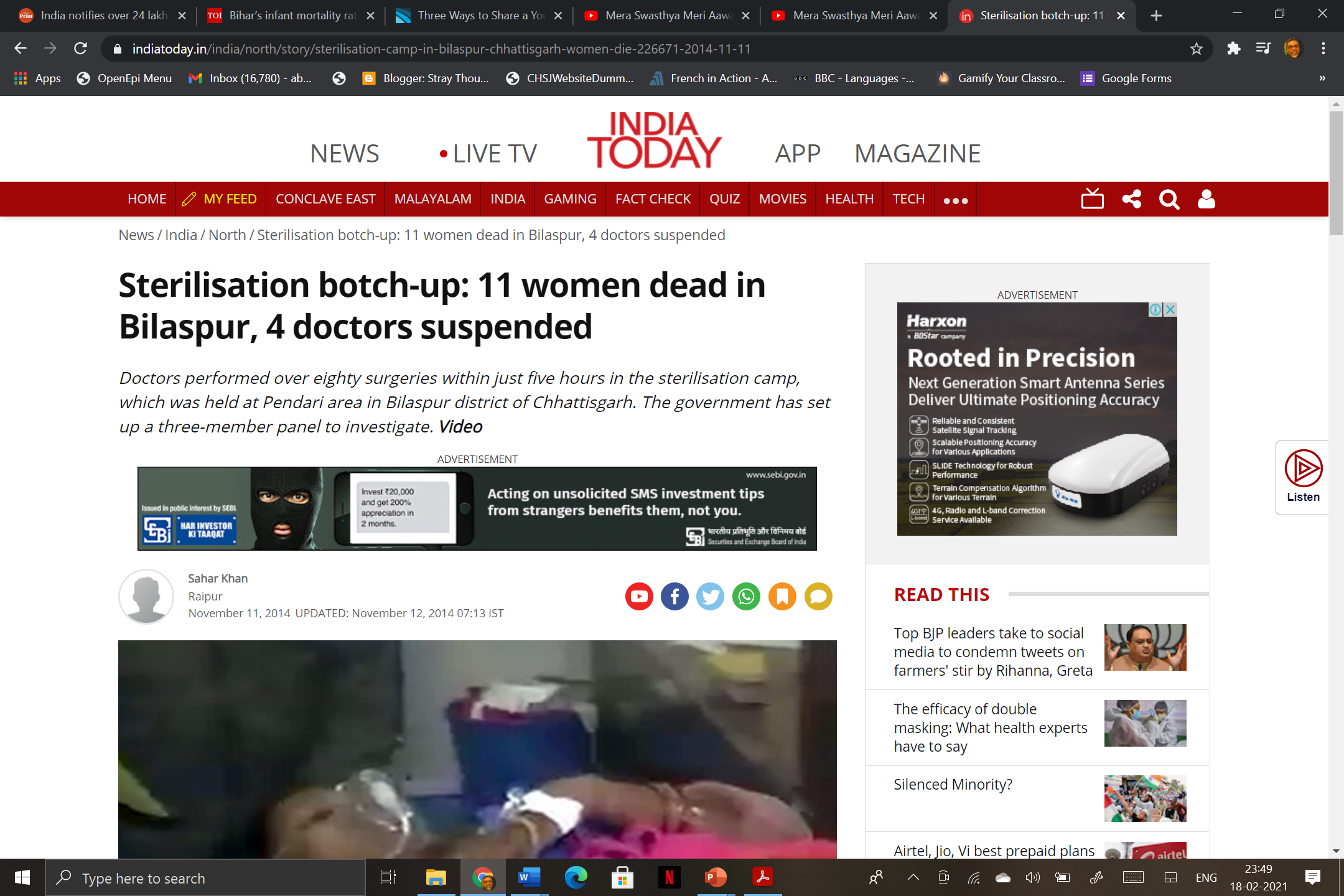 Consequences of Poor Services
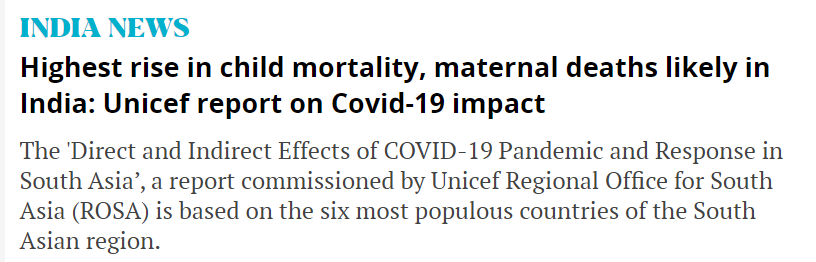 Who pays the Cost?
Who are accountable?
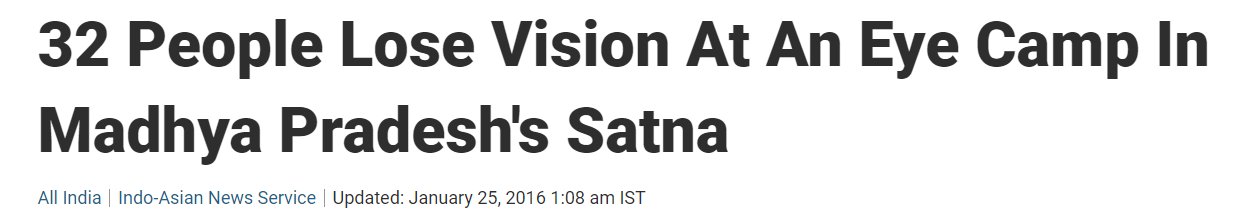 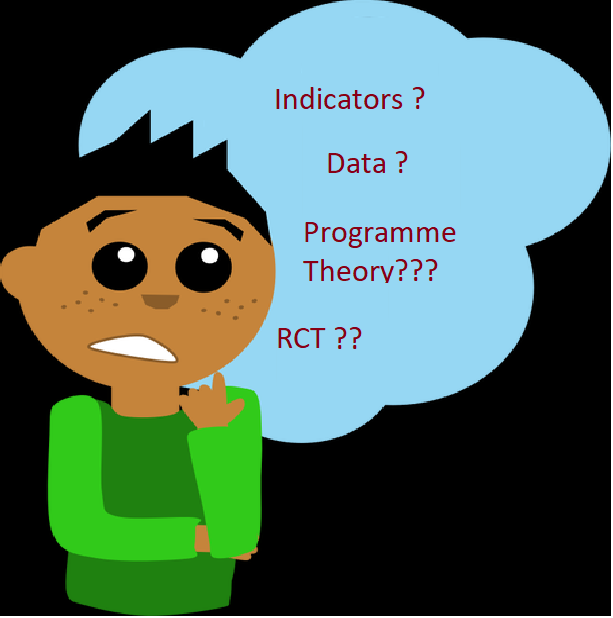 The Ethical Conundrum………..
Outcomes?
Who do we Evaluators ‘serve’ ?
Donors
International Agencies
Country Governments
Programme Impementors
Vested Interest Groups in the Community
Those who often get ‘Left Behind’
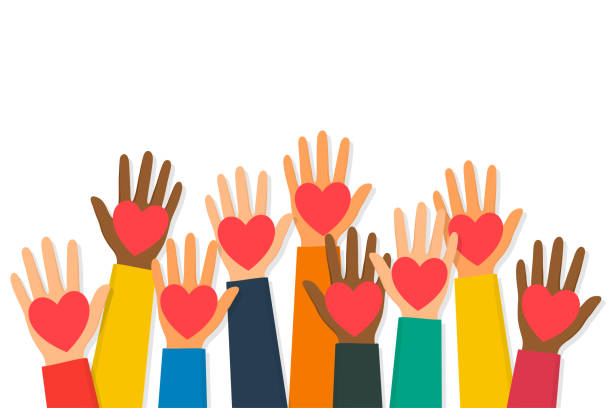 Thank You